Αξιολόγηση από το Εργαστήριο
Κων/νος Καμπούρης
Υπεύθυνος ΕΚΦΕ  Χαλανδρίου
1η ερώτηση
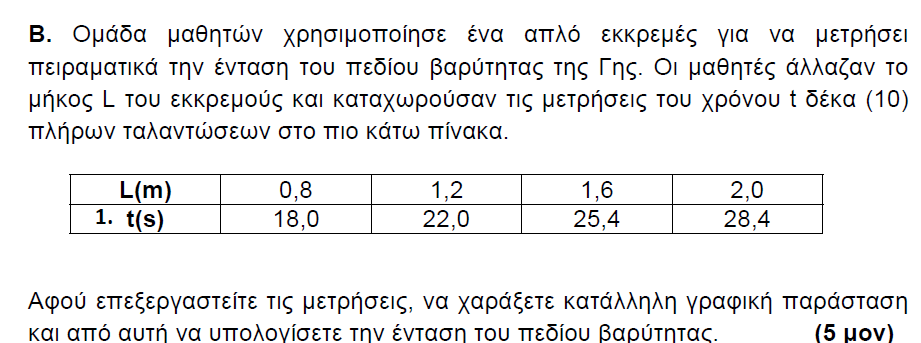 2η ερώτηση
3η ερώτηση
4η ερώτηση
5η ερώτηση
6η ερώτηση
6β
7η ερώτηση
7η ερώτηση
7β
8η ερώτηση
9η ερώτηση
10η ερώτηση
Από το Βιβλίο Γενικής Β Λυκείου
11η ερώτηση
Τυπολόγιο
Τυπολόγιο